Het waterspel
https://www.youtube.com/watch?v=Ln2Nxx6IyCw
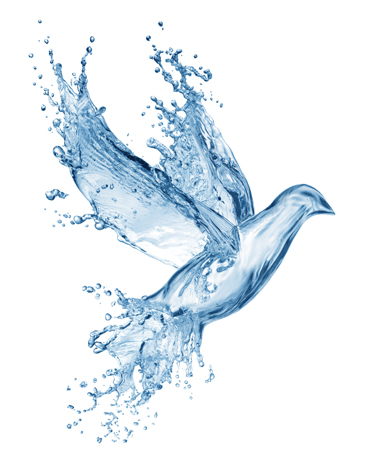 Voor de nummers 1;
Noem de drie verschijningsvormen van water en schrijf die op de placemat bij de 1.
Voor de nummers 2;
Hoeveel % van de aarde bestaat uit water?
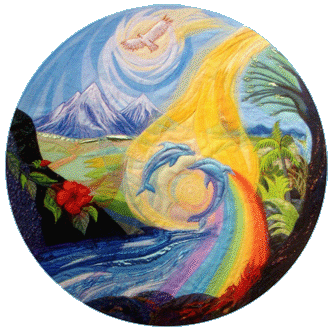 Voor de nummers 3;
Wat is een gletsjer?
Schrijf op hoe deze is ontstaan!
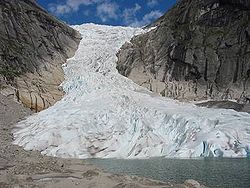 Voor de nummers 4;
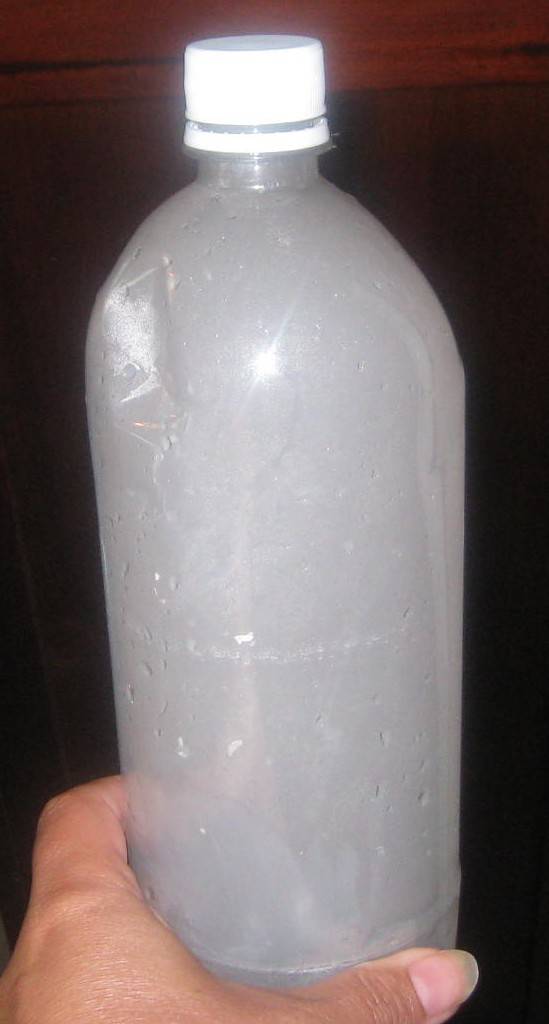 Wat is condenseren?
Voor de nummers 1;
Waar zit ons grondwater en hoe diep ongeveer?

Kun je dit drinken?
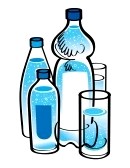 Voor de nummers 2;
Wat is het verschil tussen de grote waterkringloop en de kleine waterkringloop?
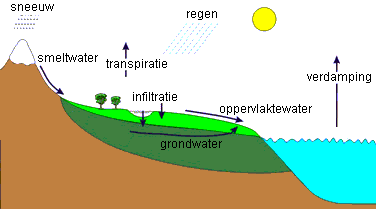 Voor de nummers 3;
Waar wordt drinkwater van gemaakt?
Voor de nummers 4;
Hoeveel % van het water op aarde is zoet en hoeveel zout?
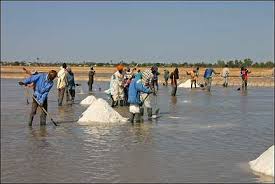 Voor de nummers 1;
Voor welke drie afdelingen gebruikt de mens het water?
Voor de nummers 2;
Wat is de watervoetafdruk?
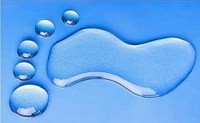 Voor de nummers 3;
Wat gebeurt er met eb en vloed met de zee?
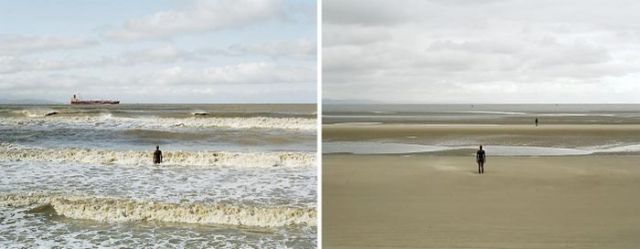 Voor de nummers 4;
Wat betekent NAP?
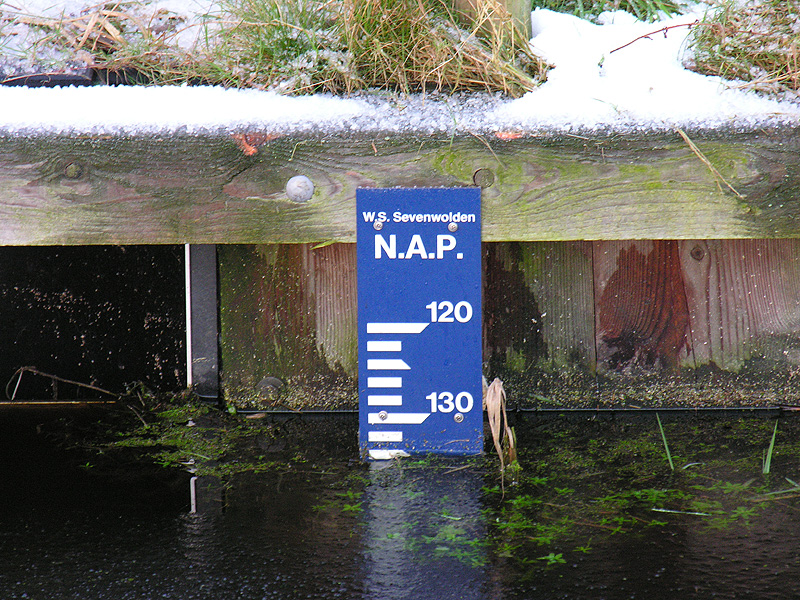 Voor de nummers 1;
Wat betekent laag- Nederland?
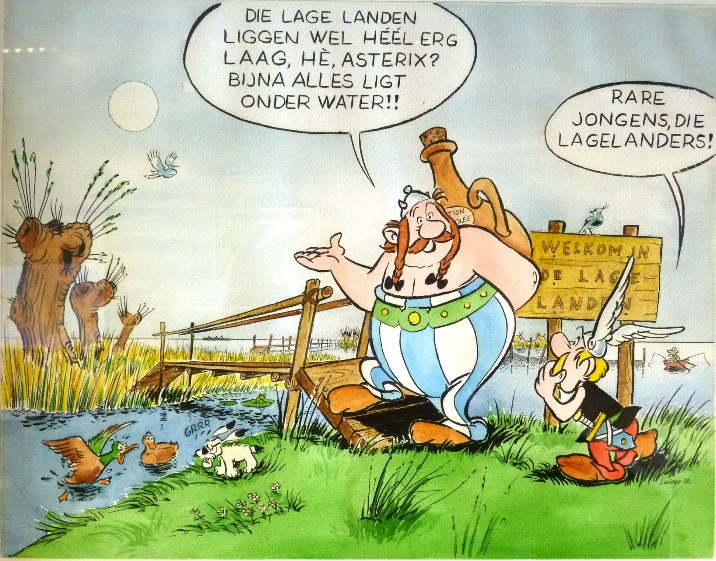 Voor de nummers 2;
Hoe ontstaan duinen?
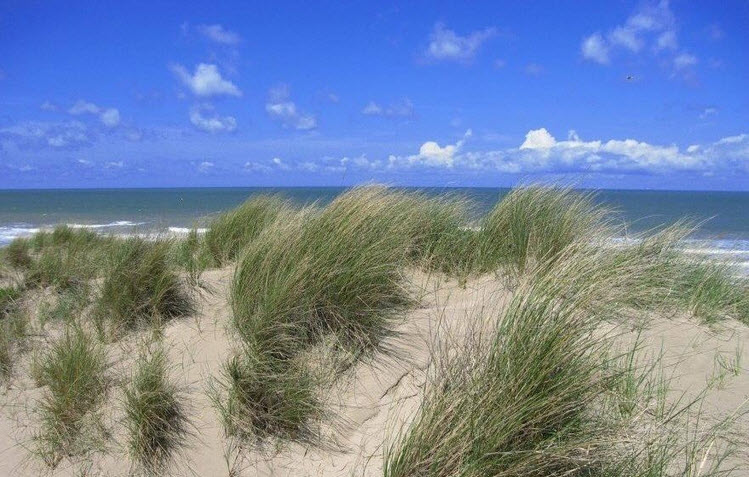 Voor de nummers 3;
Wat betekent de doorlaatbaarheid van zand?
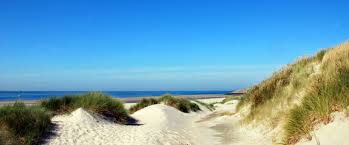 Voor de nummers 4;
Hoe ontstaat een zoetwaterzak in de duinen?
Voor de nummers 1 t/m 4;
Voor de nummers 1; Teken de grote waterkringloop in de ovale ruimte in de placemat.
Voor de nummers 2; Teken de kleine waterkring loop in de ovale ruimte in de placemat.
Voor de nummers 3; Teken hoe de duinen zijn ontstaan. Schrijf het op in de ovale ruimte van de placemat. 
Voor de nummers 4; Hoe kun je drinkwater besparen? Schrijf het op in de ovale ruimte van de placemat.